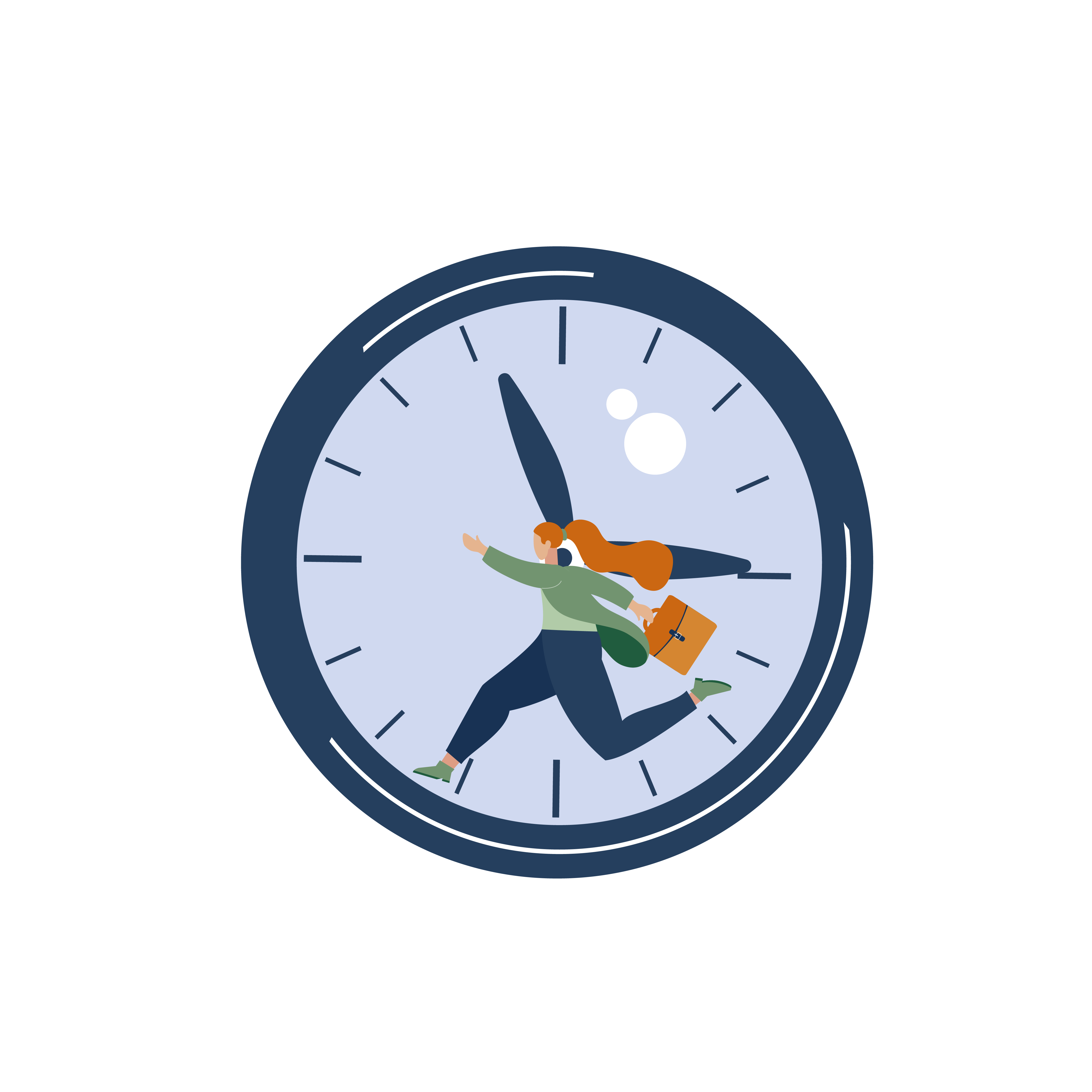 Betri vinnutími í vaktavinnu
Fundur verkefnastjórnar og fulltrúa launagreiðenda

27. janúar 2021
Efni fundar:
Útistandandi mál 
49,9% starfsfólk sem tekur út lífeyri samhliða í B deild
Tilkynning til starfsfólks
Ferlar fyrir samtal og/eða skil á gögnum
Námskeið og fræðsla
Kostnaðarmatsskjal 
Kennsla hefst í dag
Stjórnendafræðsla
Grunnnámskeið fyrir starfsfólk
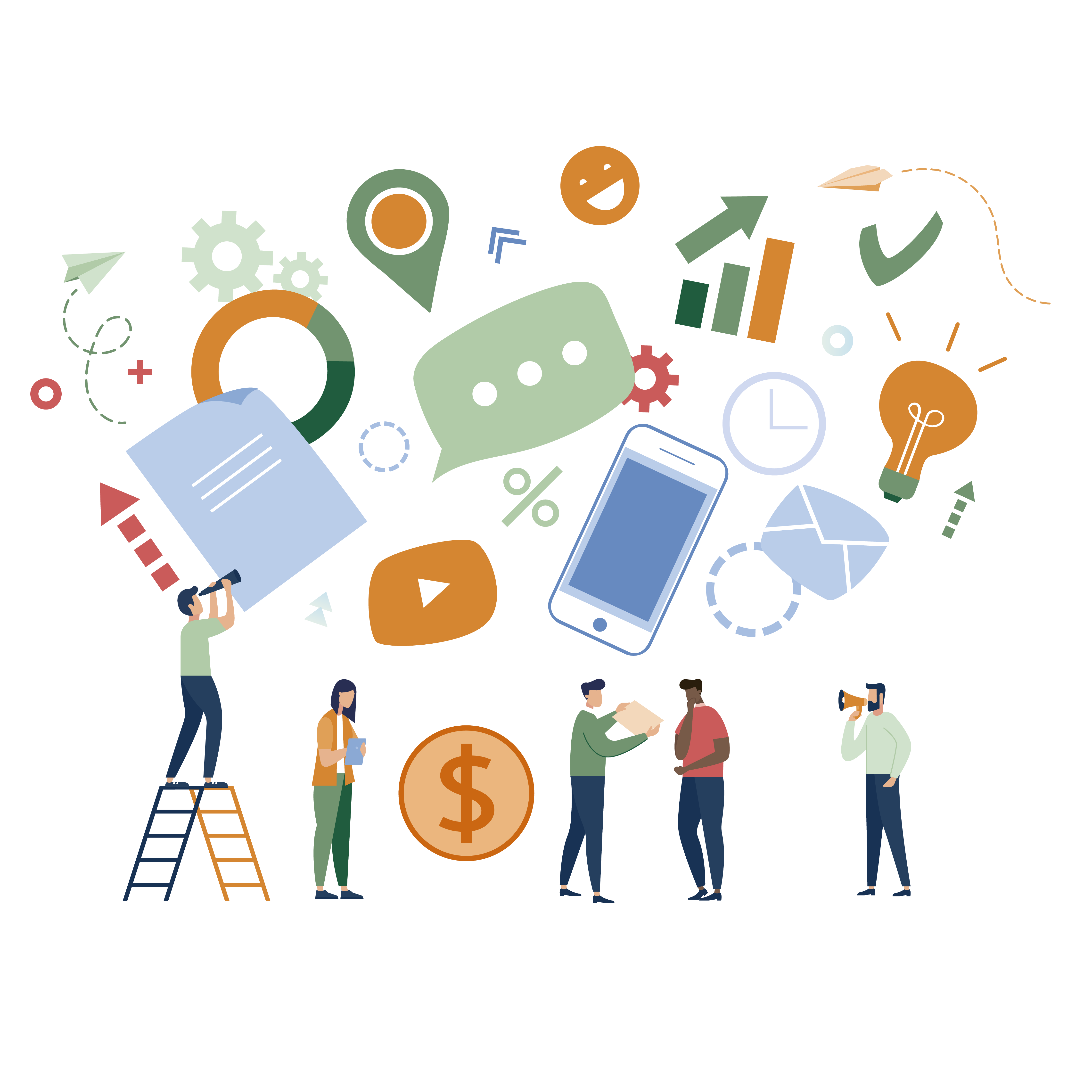 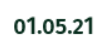 49,9% starfsfólk sem tekur út lífeyri í B deild
Í stuttu máli takmarkast möguleikar þeirra sem eru í 49,9% starfi og njóta lífeyris úr B deild, við það að starfshlutfallið sé ekki hærra. Breyting eða frávik frá því eru ekki möguleg enda brýtur það gegn reglum lífeyrissjóðsins. Við sem launagreiðendur, launafólk eða samningsaðilar höfum ekkert um þær að segja og breytum ekki. 
 
(Það væri heldur ekki skynsamt af okkur að opna á þennan möguleika. Fjárhagslegar stærðir þarna á bakvið eru gríðarlegar.)
 
Niðurstaðan er að hópurinn sem þetta á við um nýtur styttingar vinnutíma án skerðingar á launum eða lífeyri. Þau sem vilja hækka við sig starfshlutfall sem nemur styttingunni á þá ekki möguleika á að taka lífeyri samhliða. 
 
Til okkar gagns þá eru, samkvæmt upplýsingum frá LSR, um 1.000 manns í 49,9% starfi samhliða töku lífeyris hjá opinberum aðilum (ekki bara ríkinu).  Við bætist hópur sem er hjá lífeyrissjóði sveitarfélaga.
 
Anna getur aðstoðað þig við að móta leiðbeiningar fyrir morgundaginn. Hún benti á að það gæti verið gott að setja þetta inn á spurt og svarað.
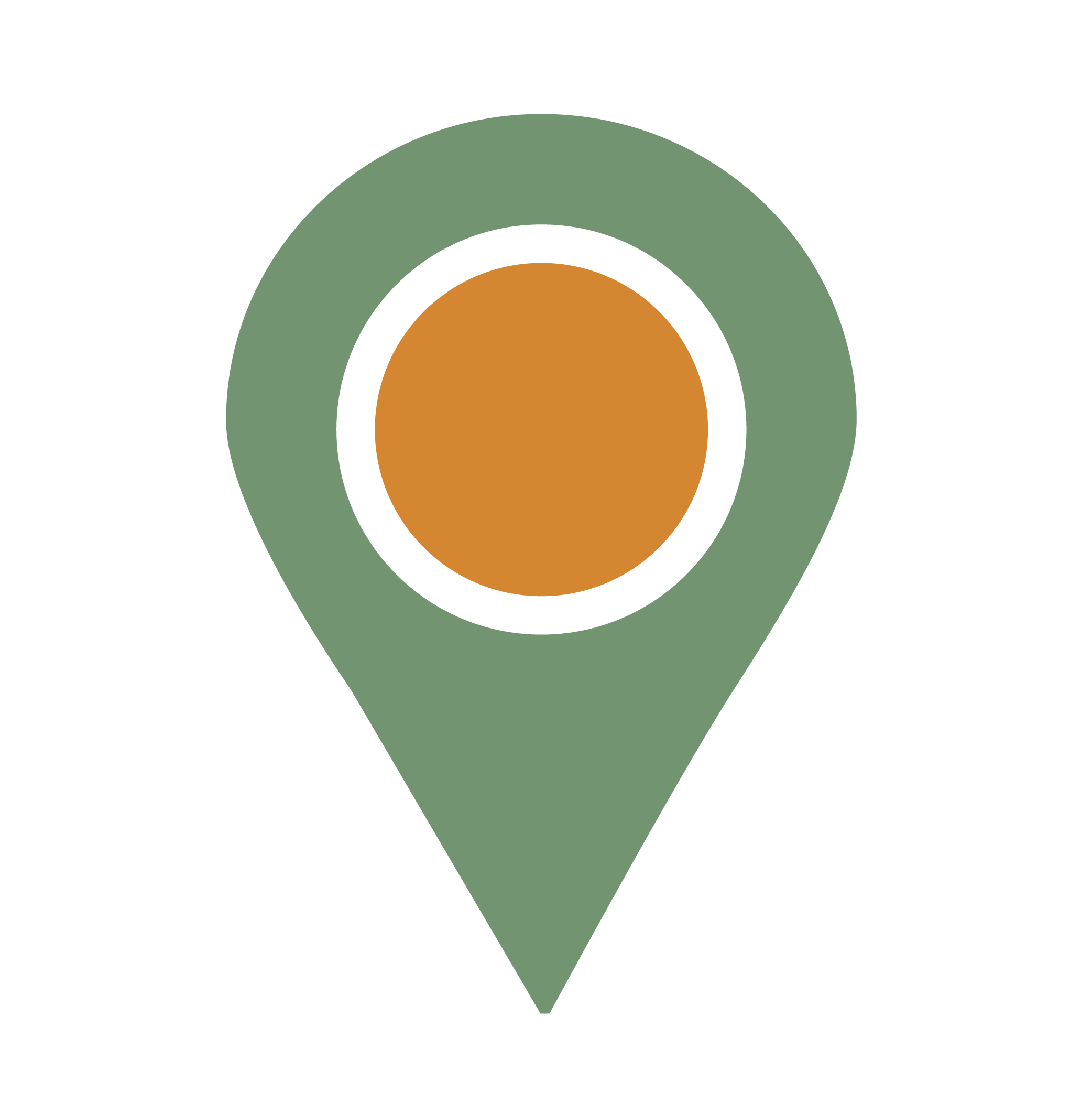 Hvenær telst hópur lækka í launum?
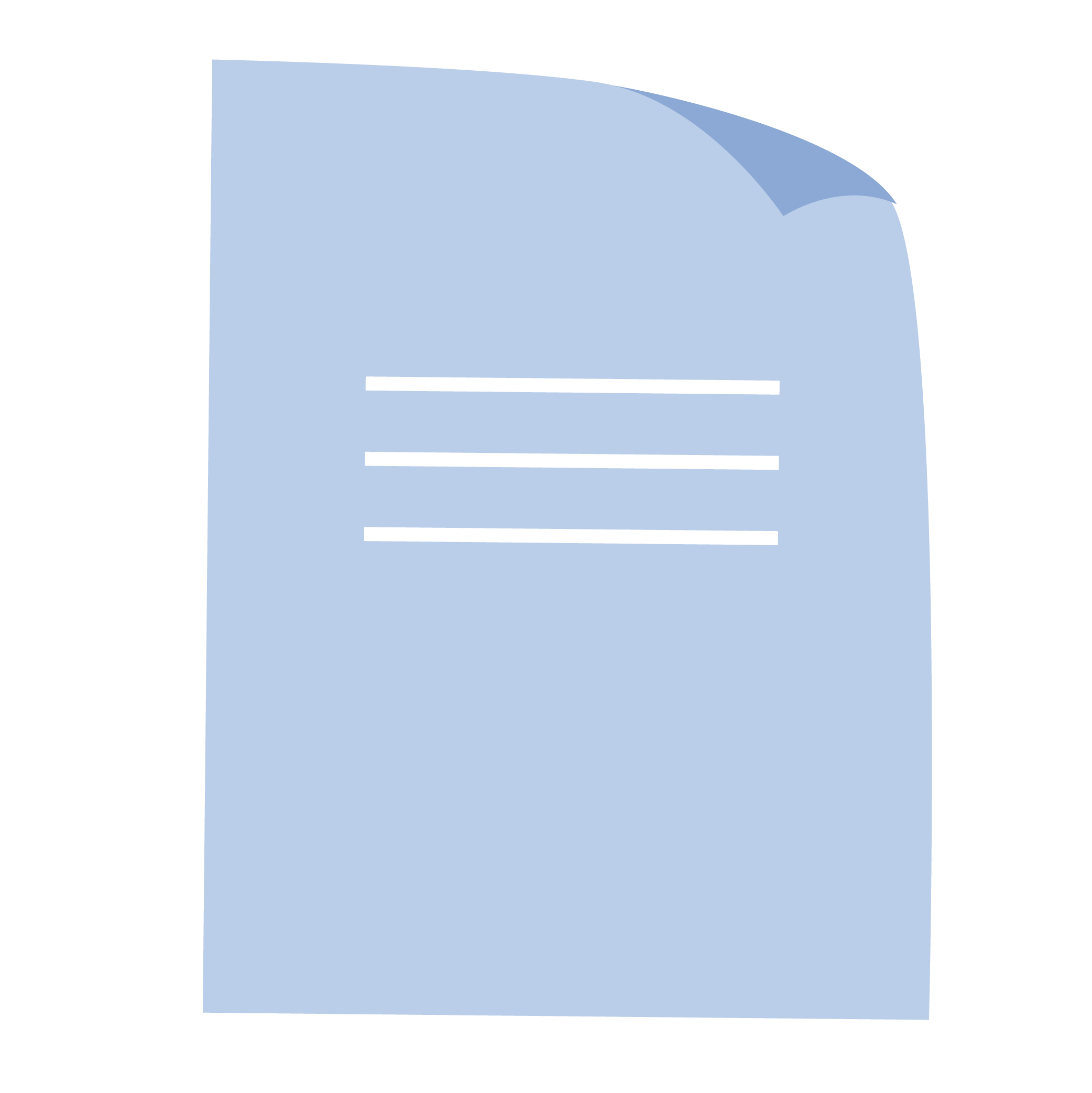 Hópur starfsfólks telst lækka í launum ef vinnutímabreytingarnar einar og sér leiða af sér launalækkun þegar neðangreindra sjónarmiða hefur verið gætt. Í slíkum tilfellum skal stýrihópur fjalla um málið og finna lausn. Umbótasamtal verður að hafa átt sér stað.
Horft er til hópa
Hópurinn vinnur vaktavinnu
Farið er eftir forgangsröðun hagsmuna og jafnræði í starfsmannahópnum er tryggt eins og kostur er.  Fyrst skal huga að þörfum starfseminnar, því næst gæta jafnræðis innan starfsmannahópsins og að lokum horfa til óska einstakra starfsmanna sé þess kostur.  
Starfsemi => Jafnræði í starfsmannahópnum => Einstaklingur
Starfsfólki í hlutastarfi hafi verið boðin og þeir þegið að hækka við sig starfshlutfall sem nemur styttingunni og vegna vægis vinnuskyldustunda.
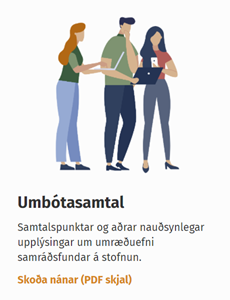 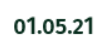 Tilkynning til starfsfólks
Tilkynning um nýtt vinnufyrirkomulag og launamyndunarkerfi í vaktavinnu 1. maí 2021
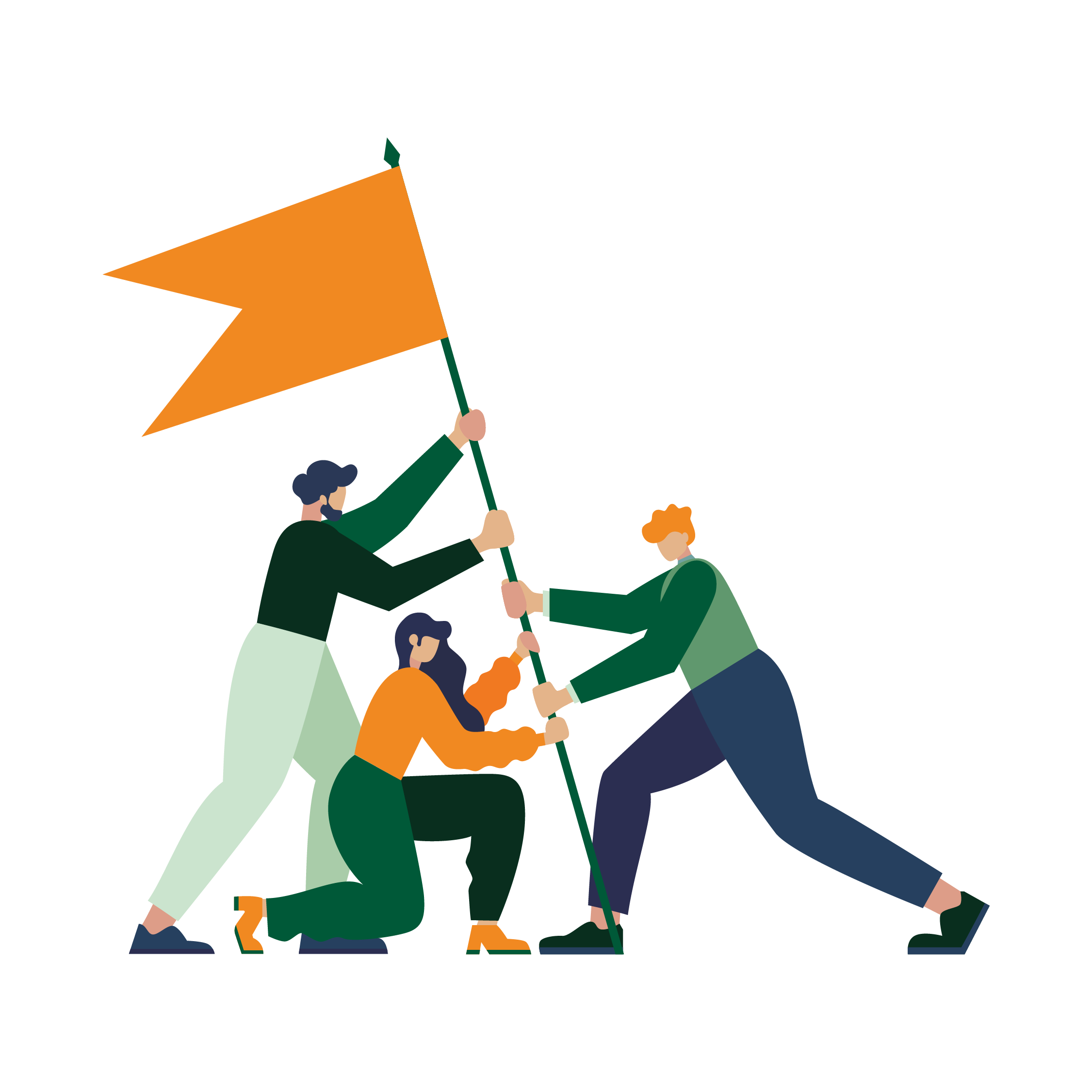 Þarf að afhenda starfsmönnum í vaktavinnu fyrir 1. febrúar
Forstöðumaður þarf að undirrita bréf
Starfmaður þarf að skrifa undir móttöku
Ef notaðar eru rafrænar lausnir þarf að fá undirritun eða sönnun um móttöku með fullnægjandi hætti
1. febrúar
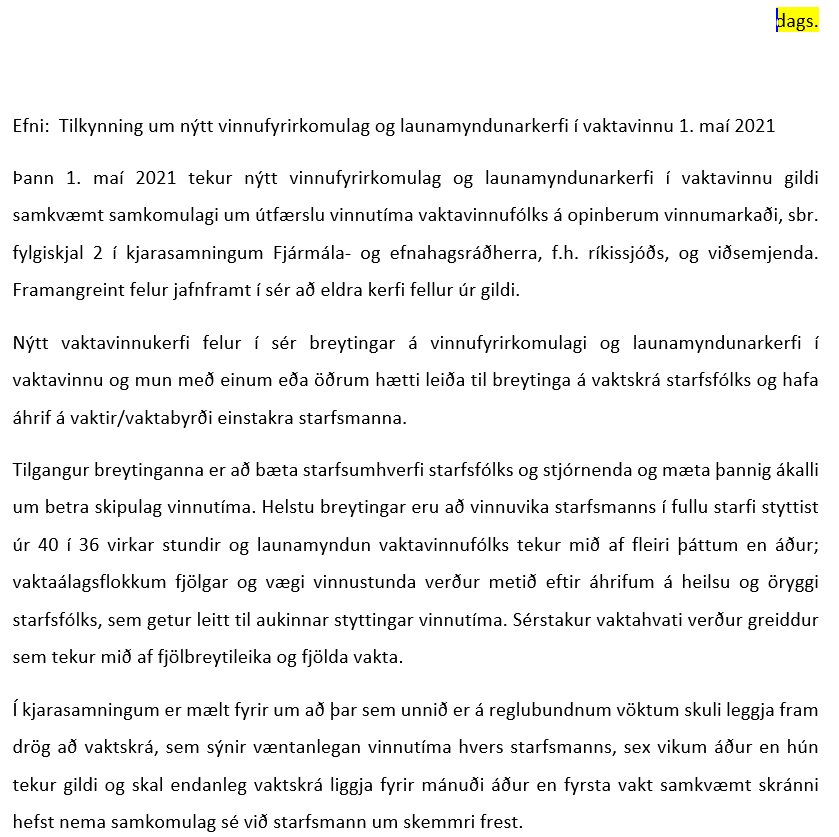 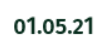 Ferillinn framundan
Ferill við innleiðingu betri vinnutíma í vaktavinnu
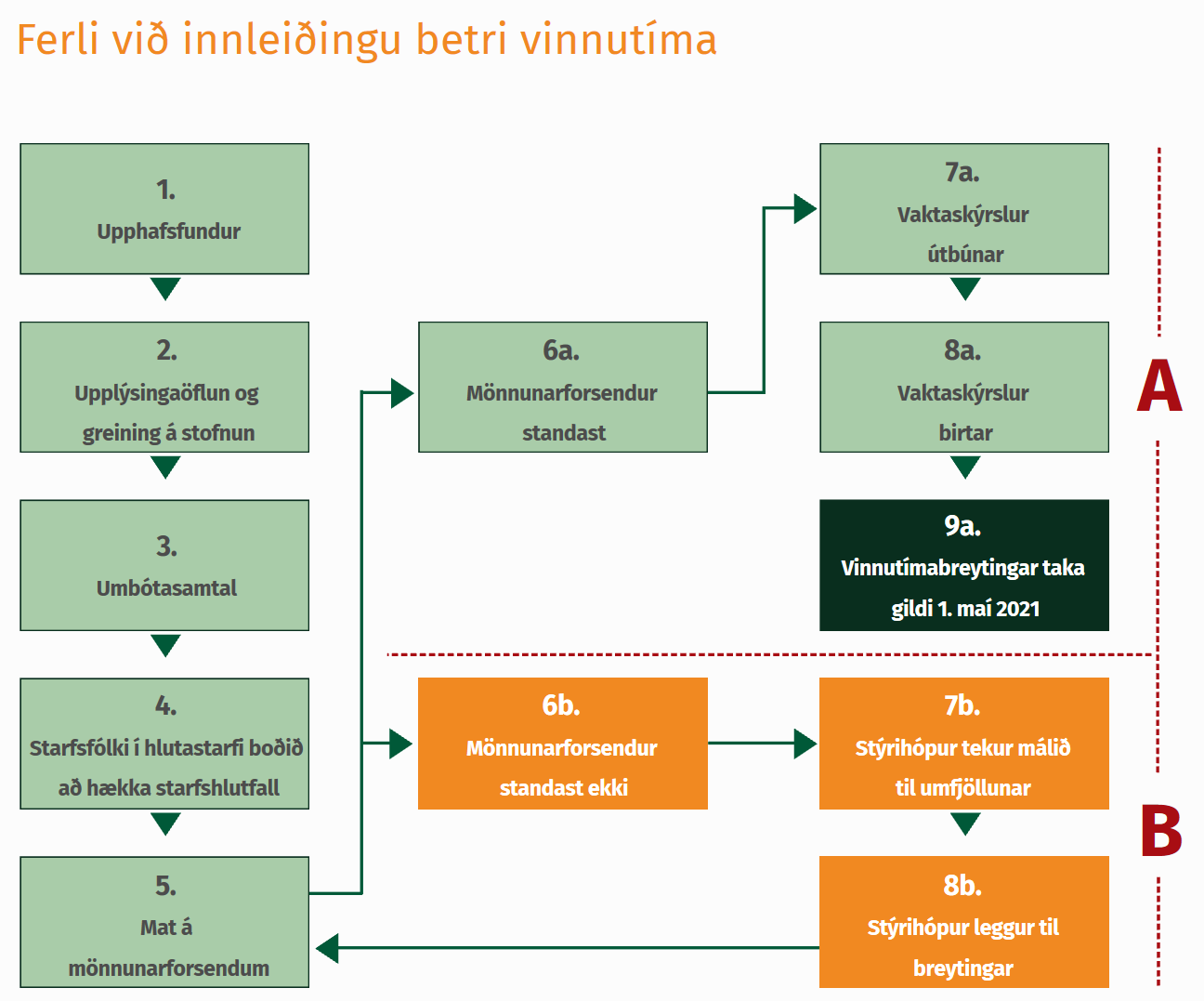 Fetum okkur saman í átt að betri vinnutíma!
Tímalína – Mikilvægar dagsetningar
22. Janúar
Vaktaskýrsla samþykkt
Starfsfólk í hlutastarfi þarf að svara hvort ætli að auka við sig starfshlutfall
Mat stjórnanda á því hvort mönnunar-forsendur standist þarf að liggja fyrir
Drög að vaktaskýrslu
Betri vinnutími í vaktavinnu tekur gildi!
Ferill ef mönnunarforsendur teljast standast á vinnustaðnum
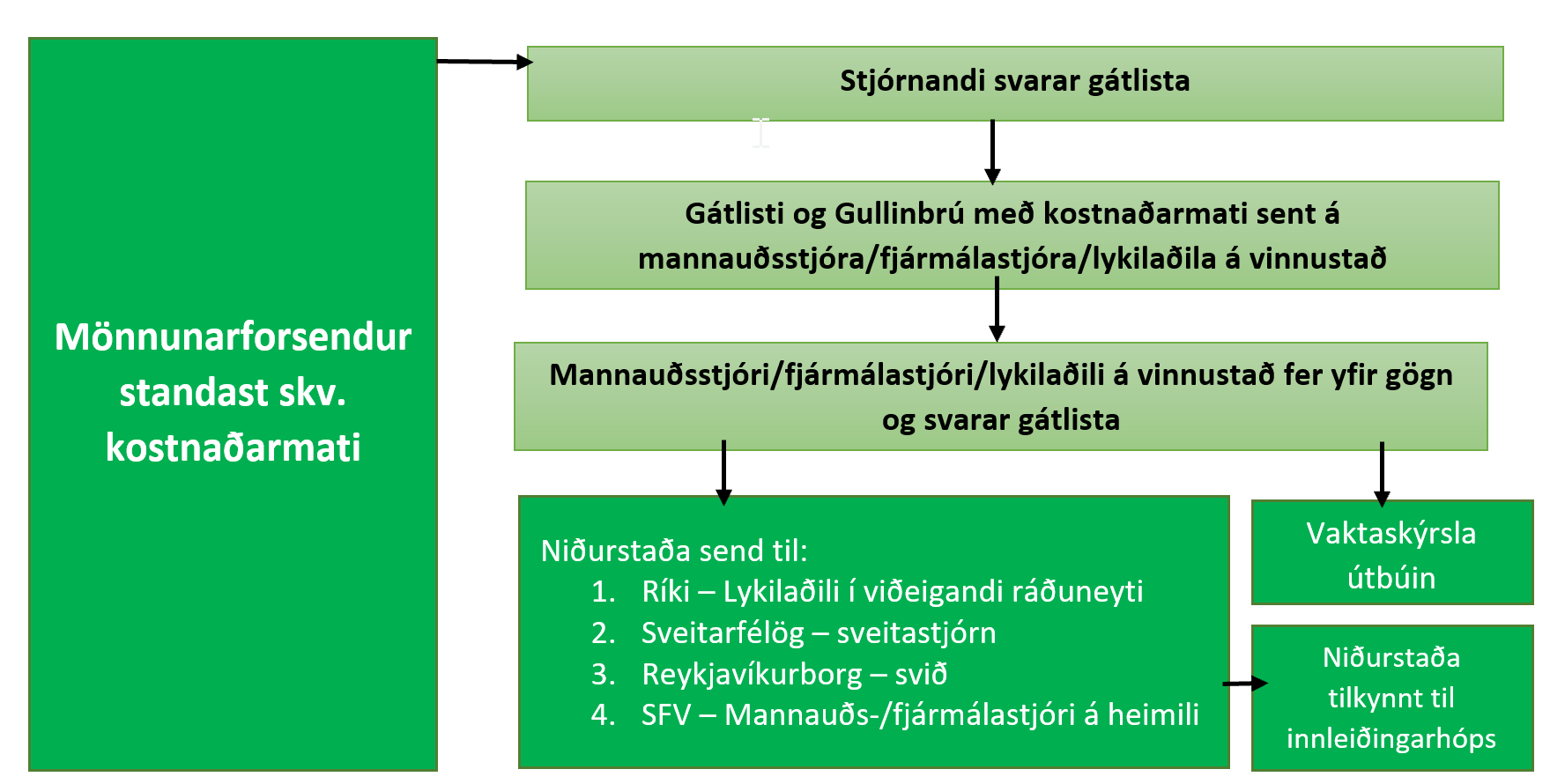 Ferill ef mönnunarforsendur teljast ekki standast á vinnustað
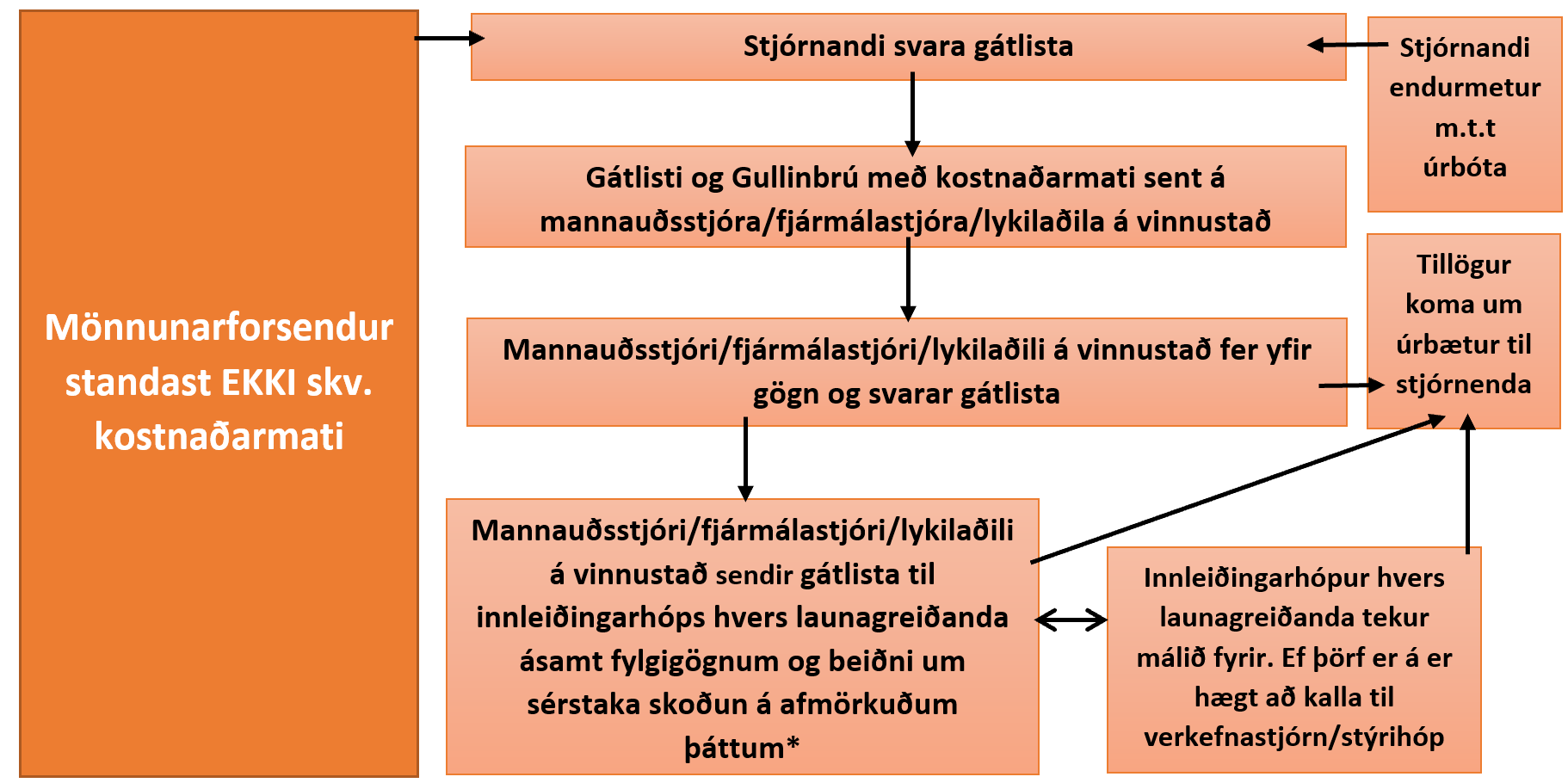 * Afmarkaðir þættir er það atriði ( þau atriði) sem valda því að kostnaðarmatið stenst ekki. Mikilvægt er að fyrir liggi aðgerðaráætlun stjórnanda um hvernig unnið verði að því að kostnaðarmat standist.
Hvernig er mat á mönnunarforsendum?
Mönnunarforsendur standast 
	Kostnaður ≤ 7,1% OG
	Mönnunargati er mætt með fjölgun stöðugilda OG
	Yfirvinna minnkar
Mönnunarforsendur standast ekki
	Kostnaður > 7,1% OG/EÐA 
	Mönnunargati er EKKI mætt með fjölgun stöðugilda OG/EÐA
	Yfirvinna stendur í stað eða hækkar
Kostnaðarmat skv. lykilmælikvörðum
Grænt ef <6,6
Gult svæði ef 6,6 til 7,0
Appelsínugult ef  7,1 til 7,6
Rautt ef hærra en 7,6
Gátlisti stjórnanda
Gátlisti lykilaðila á vinnustað
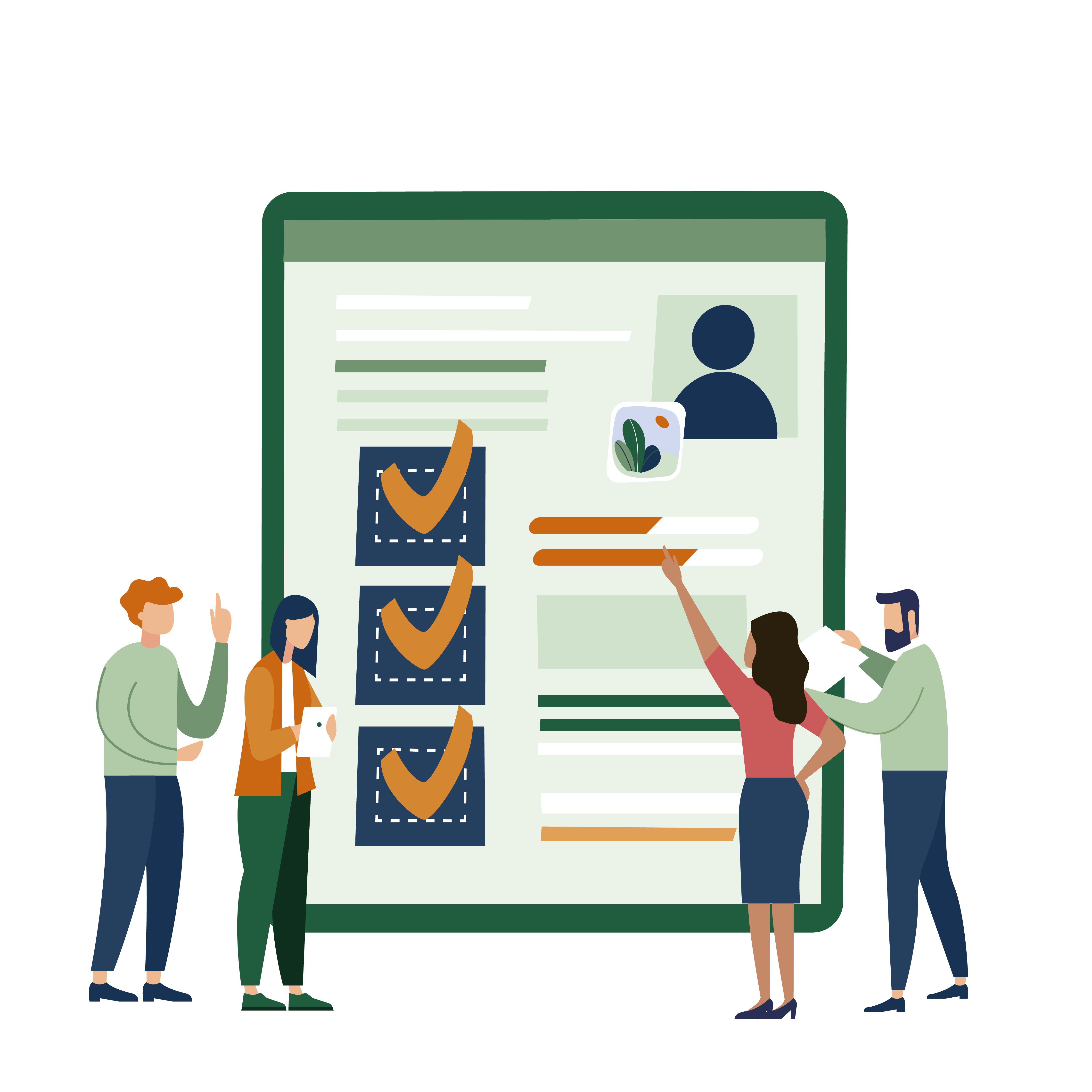 Forsendur betri vinnutíma í vaktavinnu
Starfsfólk í hlutastarfi á rétt á að hækka starfshlutfall 

Kostnaður vegna yfirvinnu lækki 

Umbótasamtal
Forgangsröðun hagsmuna
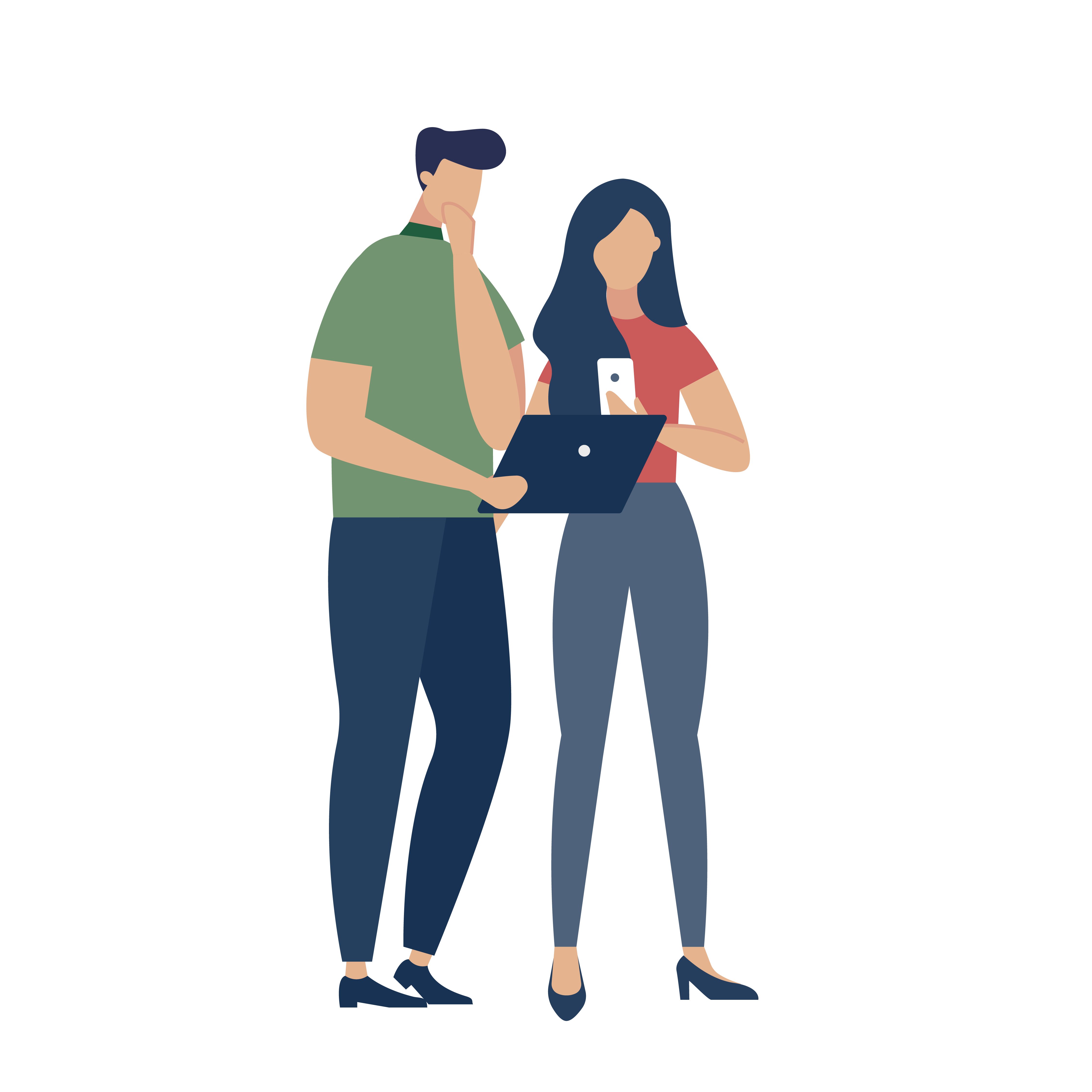 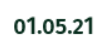 Fræðsla og upplýsingar
www.betrivinnutimi.is
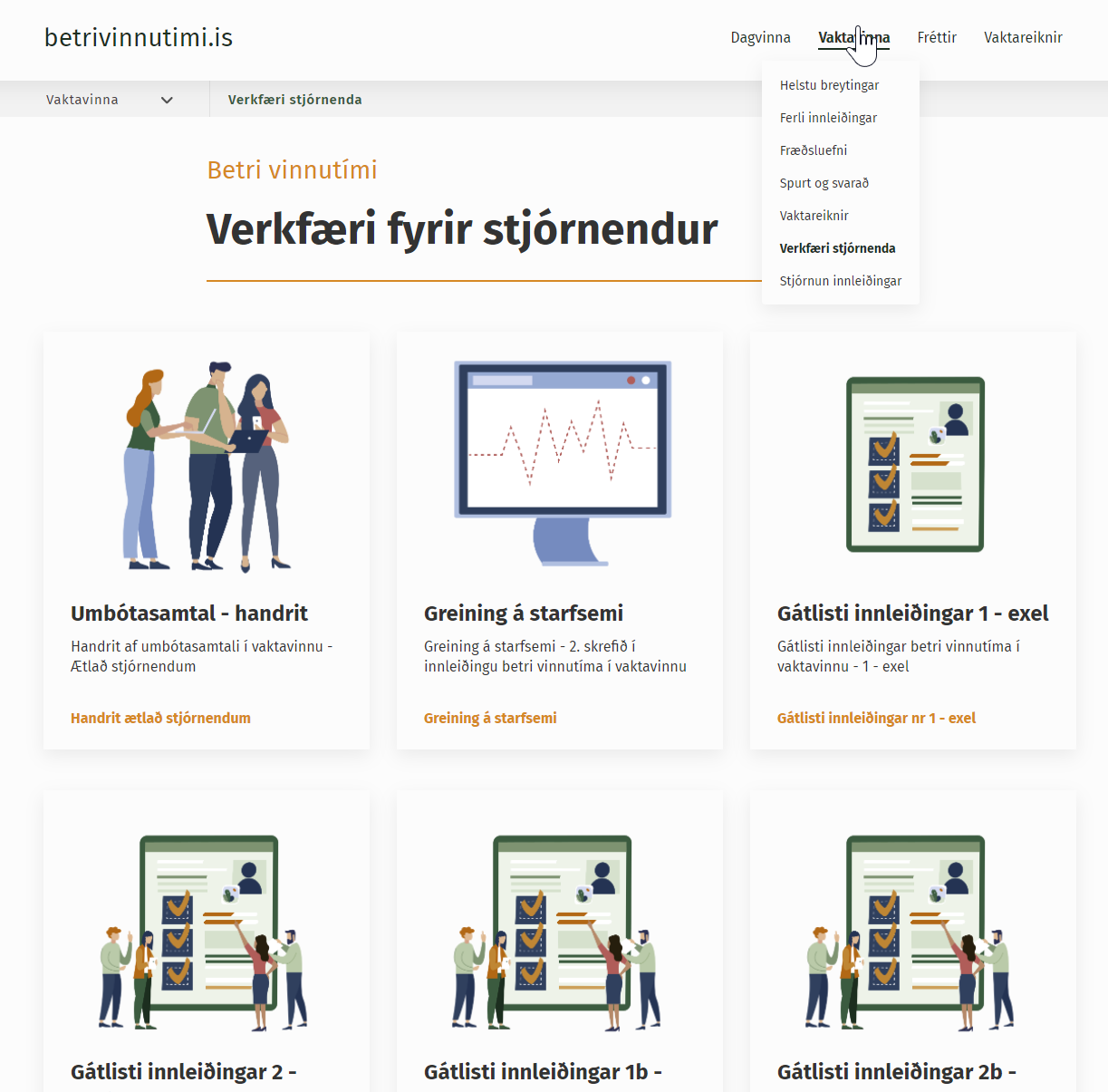 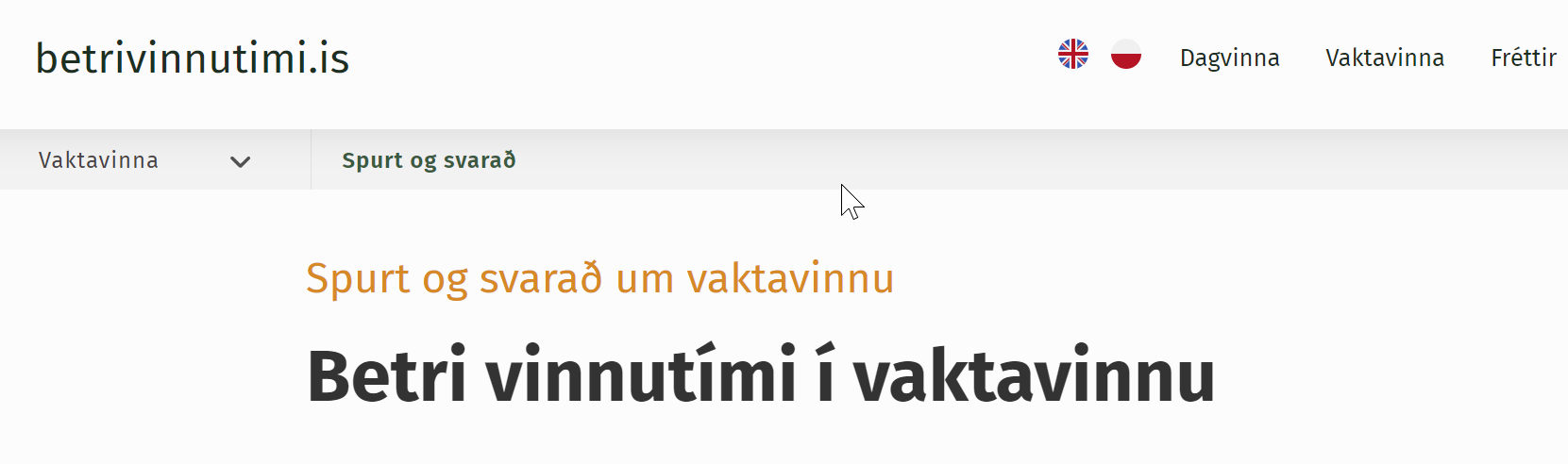 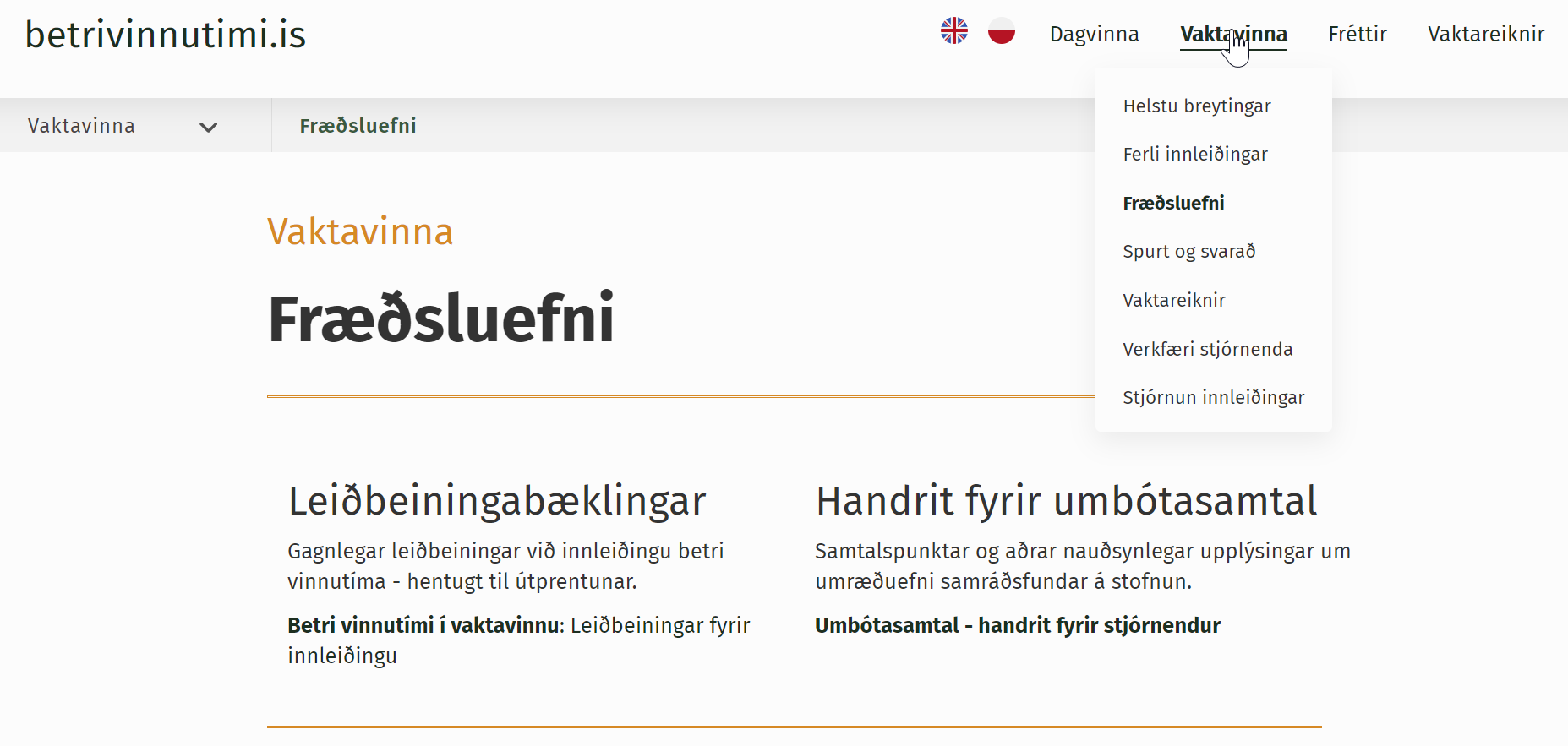 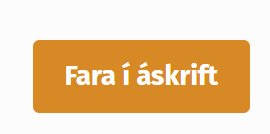 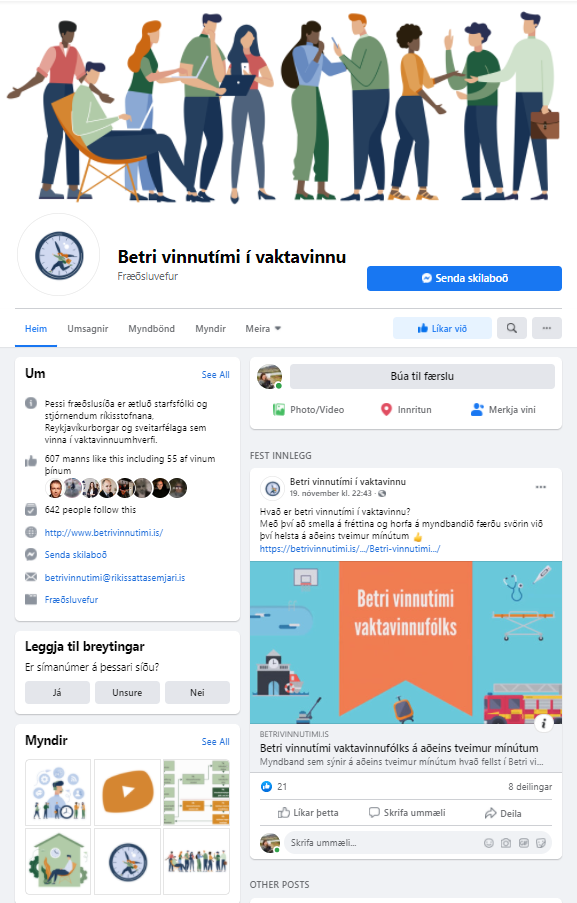 Betri vinnutímí í vaktavinnu á:
www.facebook.com
Allir að deila með sínu samstarfsfólki og kollegum!
Fræðsla fyrir starfsfólk og stjórnendur - vefnám
Fræðsluefni vegna mönnunarlíkans
Námskeið fyrir stjórnendur – breytingar, vinnustaðamenning o.fl.
5 námskeið í boði
Einkenni hágæða teyma
360° sóun
Ferlagreining og umbætur
Stytting vinnuvikunnar – vinnustofa
Að takast á við breytingar
Framundan:

Námskeið fyrir vaktasmiði
Námskeið fyrir launafulltrúa
Starfsmennt => smennt.is
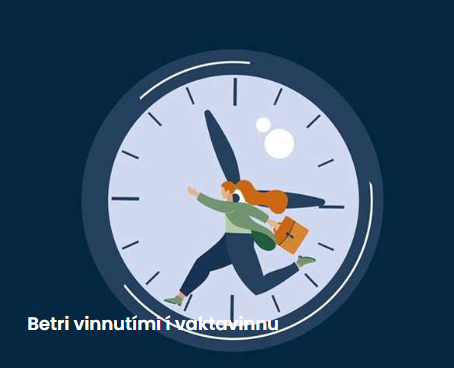 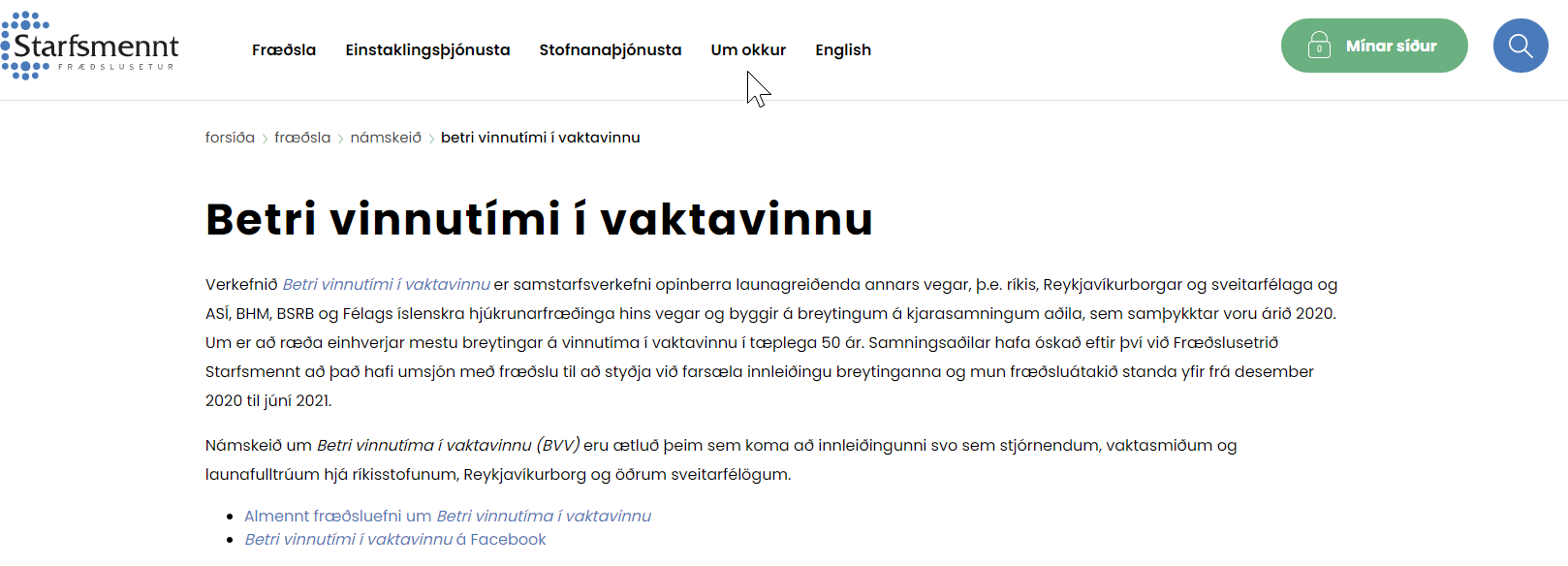 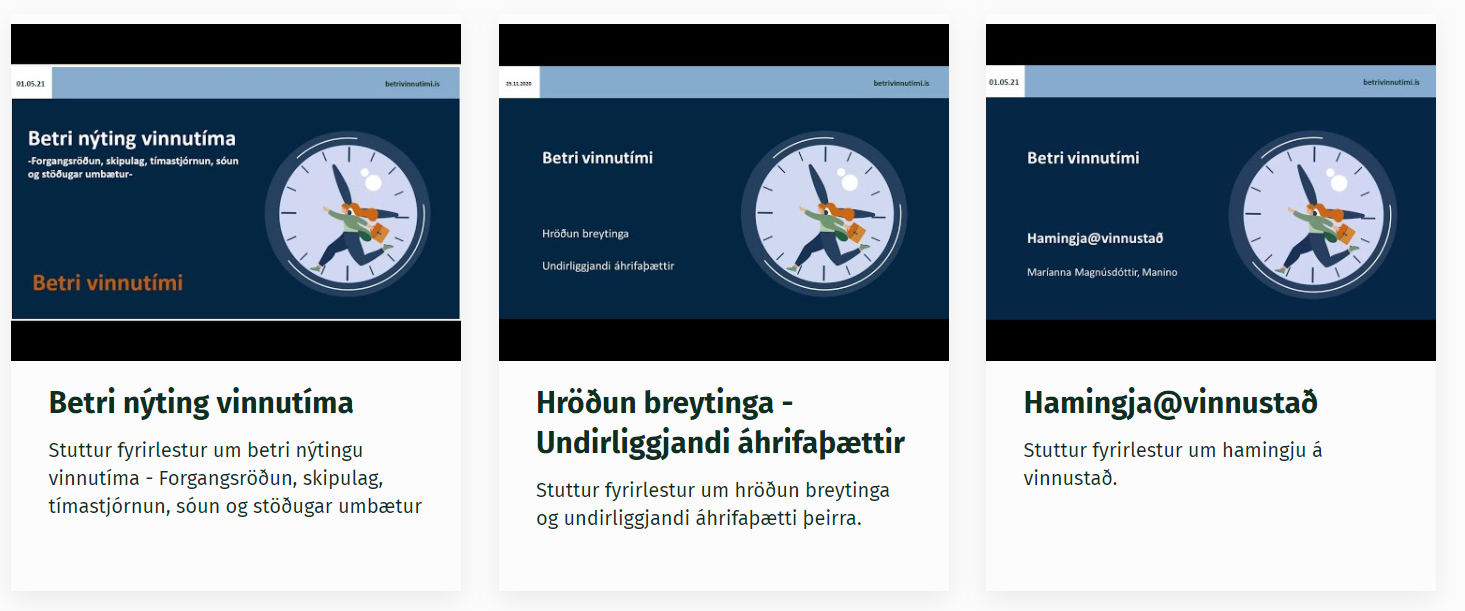 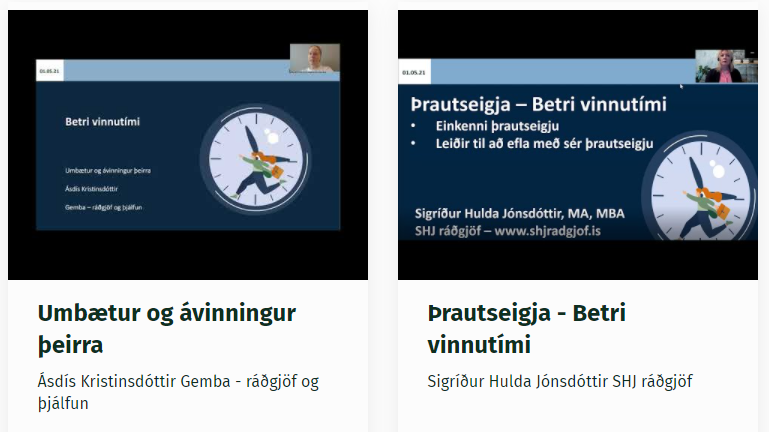 Fyrirlestrar opnir á vef
https://betrivinnutimi.is/vaktavinna/fraedsluefni/
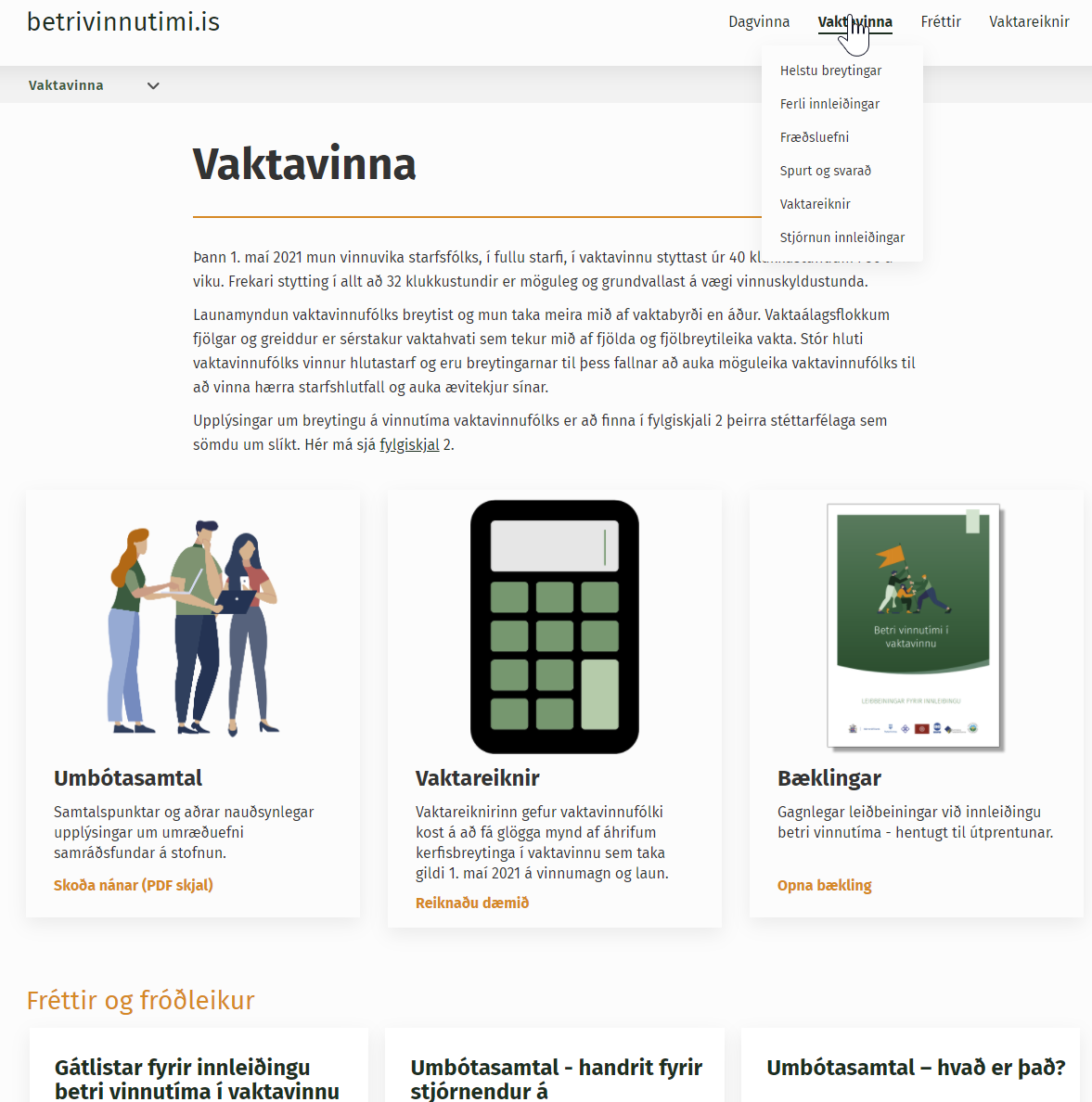 Fyrstu skrefin!
Kynningar – Kynningar – Kynningar
Fræðsluefni - gagnleg myndbönd
Betri vinnutími í vaktavinnu á 2 mínútum
Umbótasamtal á 2 mínútum
Ávinningur fyrir starfsfólk
Markmið og leiðarljós

Verkfæri fyrir stjórnendur 
Greining gagna
Umbótasamtal
Gullinbrú - mönnunarlíkan
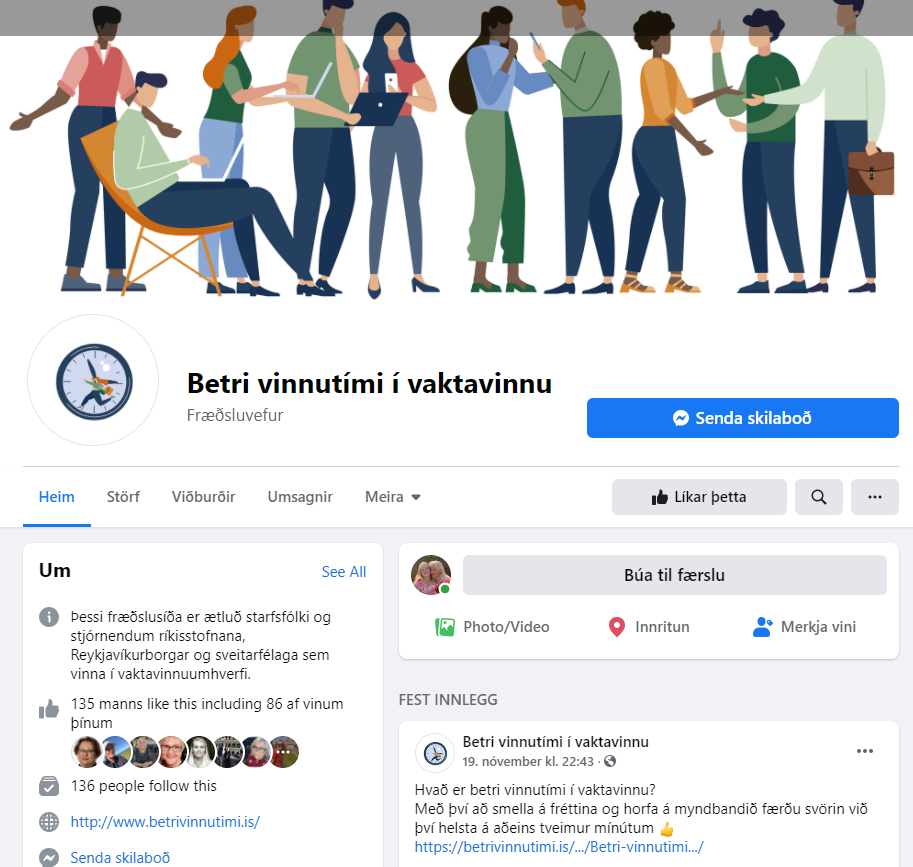 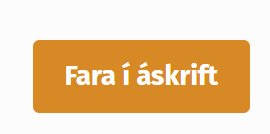 Efni næsta fundar
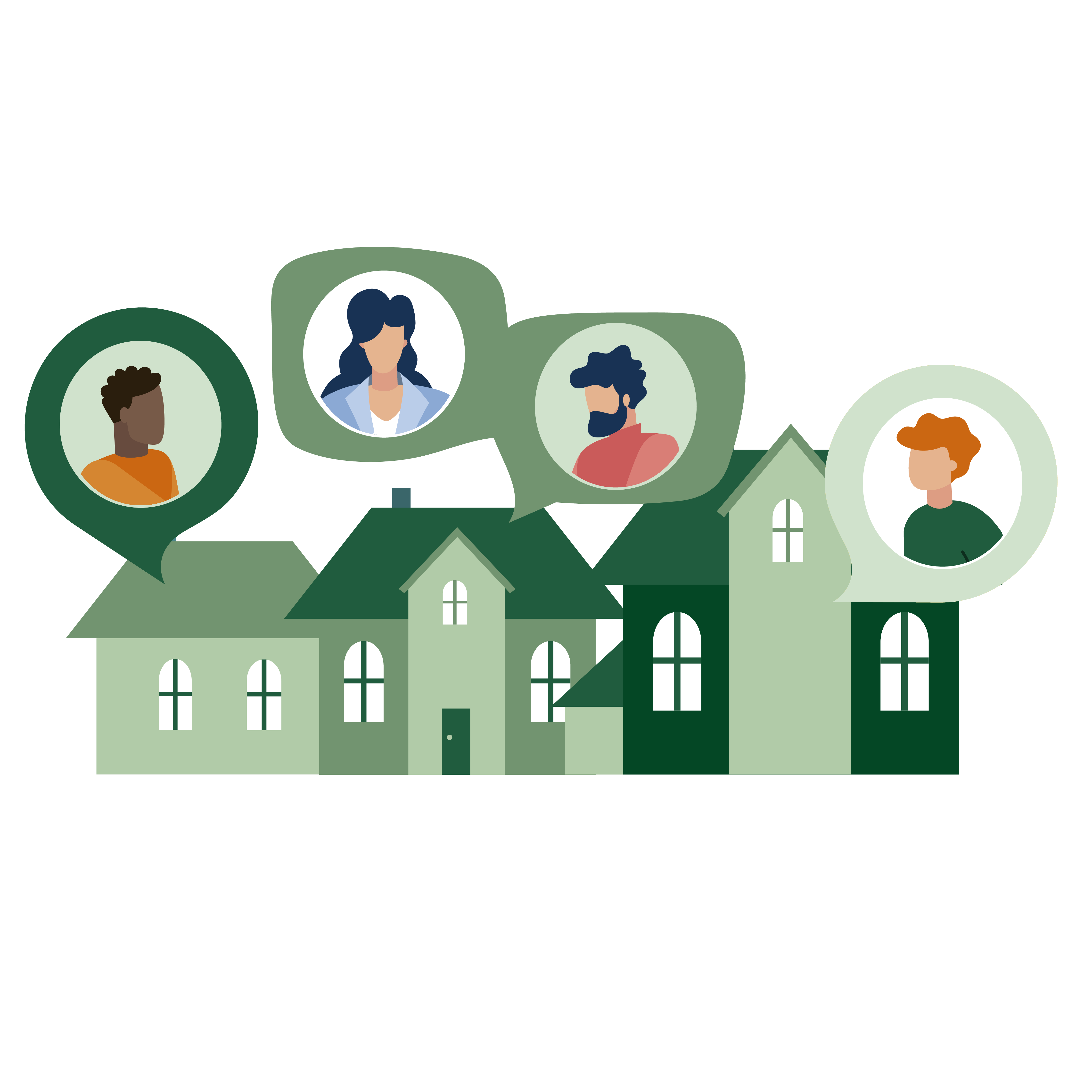 Útistandandi mál 
Starfsfólk í 49,9% starfi og tekur út lífeyri í B-deild 
Reynslusaga
Ferlar fyrir samtal og/eða skil á gögnum
Leiðbeiningar ef hópar lækka í launum
Boðaðir verða sértækir fundir vegna eftirfarandi:
Næturvaktarþrep í stofnanasamningum
Fjármögnun breytinganna (hver launagreiðandi fyrir sig)
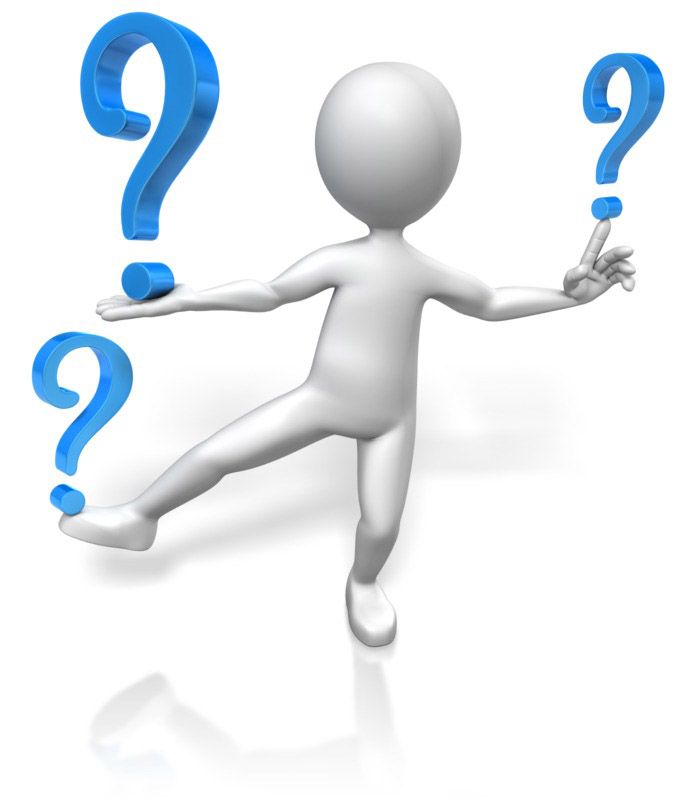 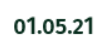 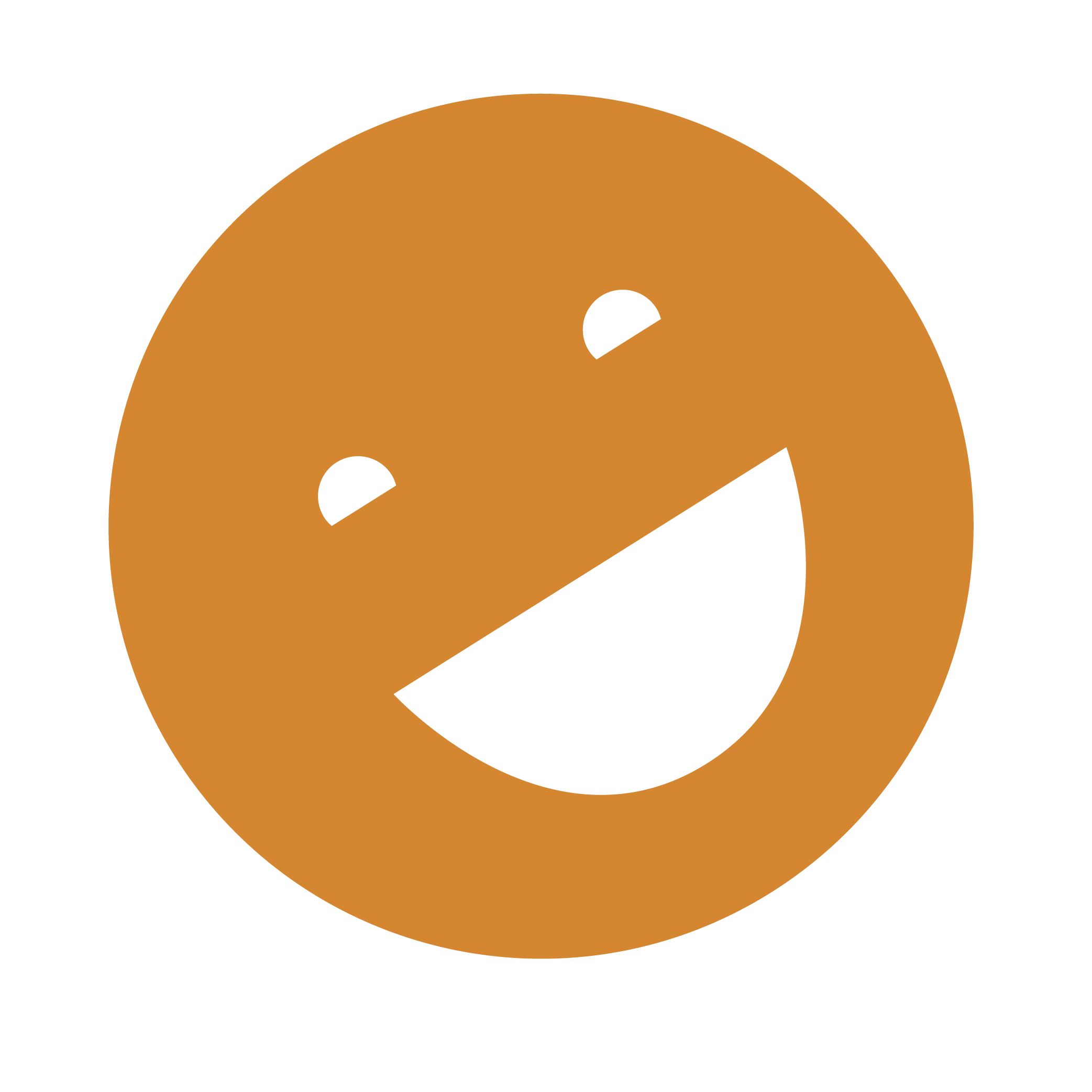